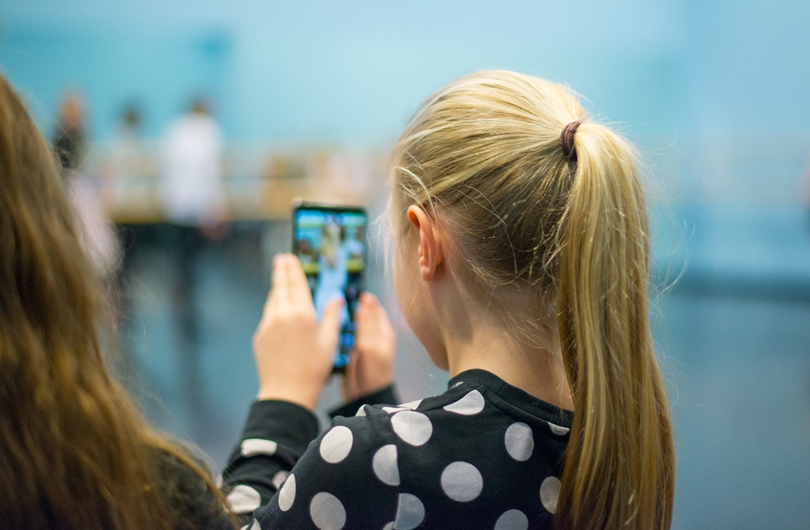 HEI VANHEMPI!
Tiedätkö, miten älylaitteet vaikuttavat lapseen? Mietityttääkö lapsen keskittymisen ja käyttäytymisen haasteet? Tervetuloa Teams-webinaariinONKO MOTII?ke 28.2.2024 klo 18.00-19.15
Lisätietoa ja osallistumislinkki:
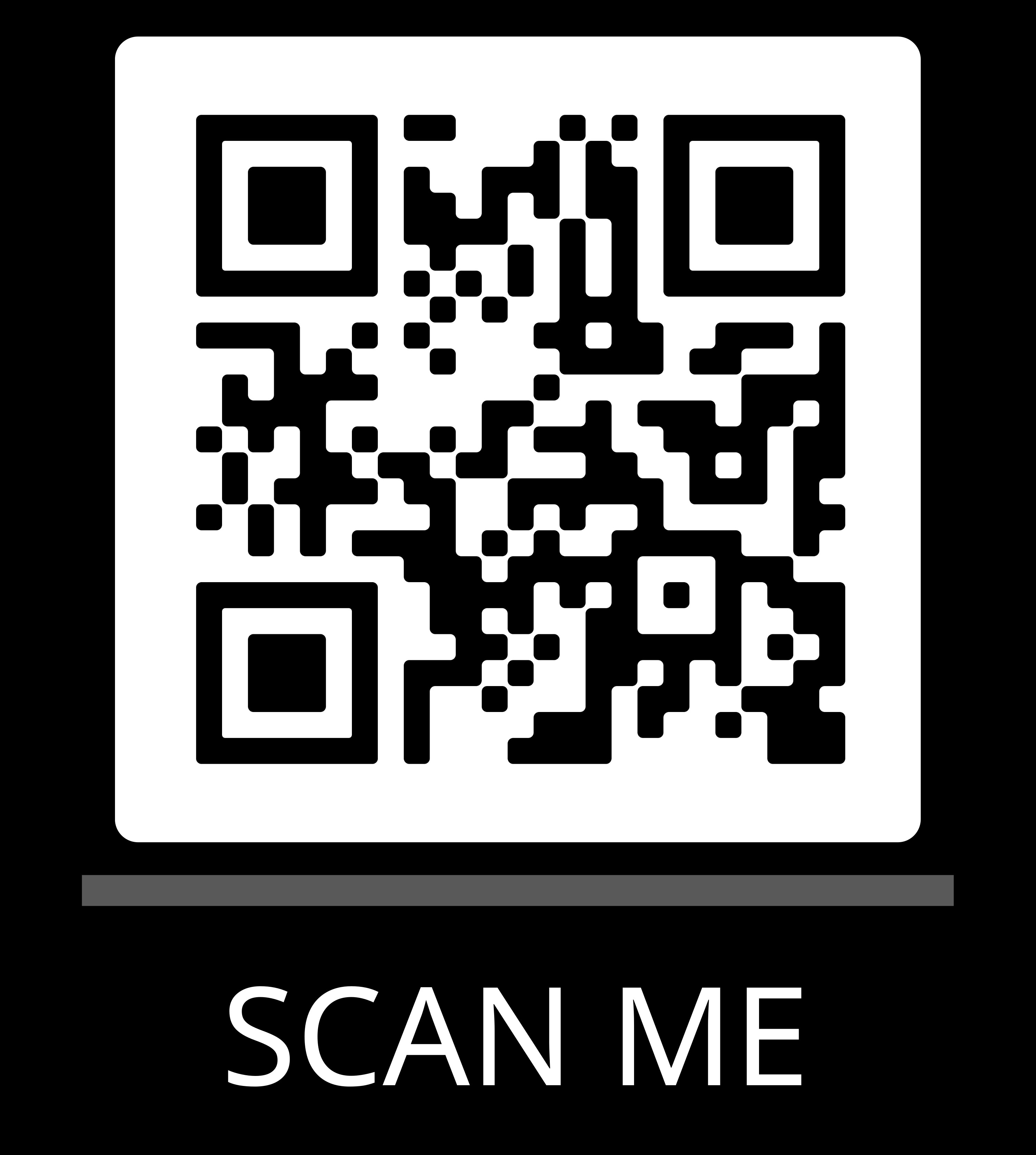 Lisätietoa myös eVakassa ja Wilmassa!